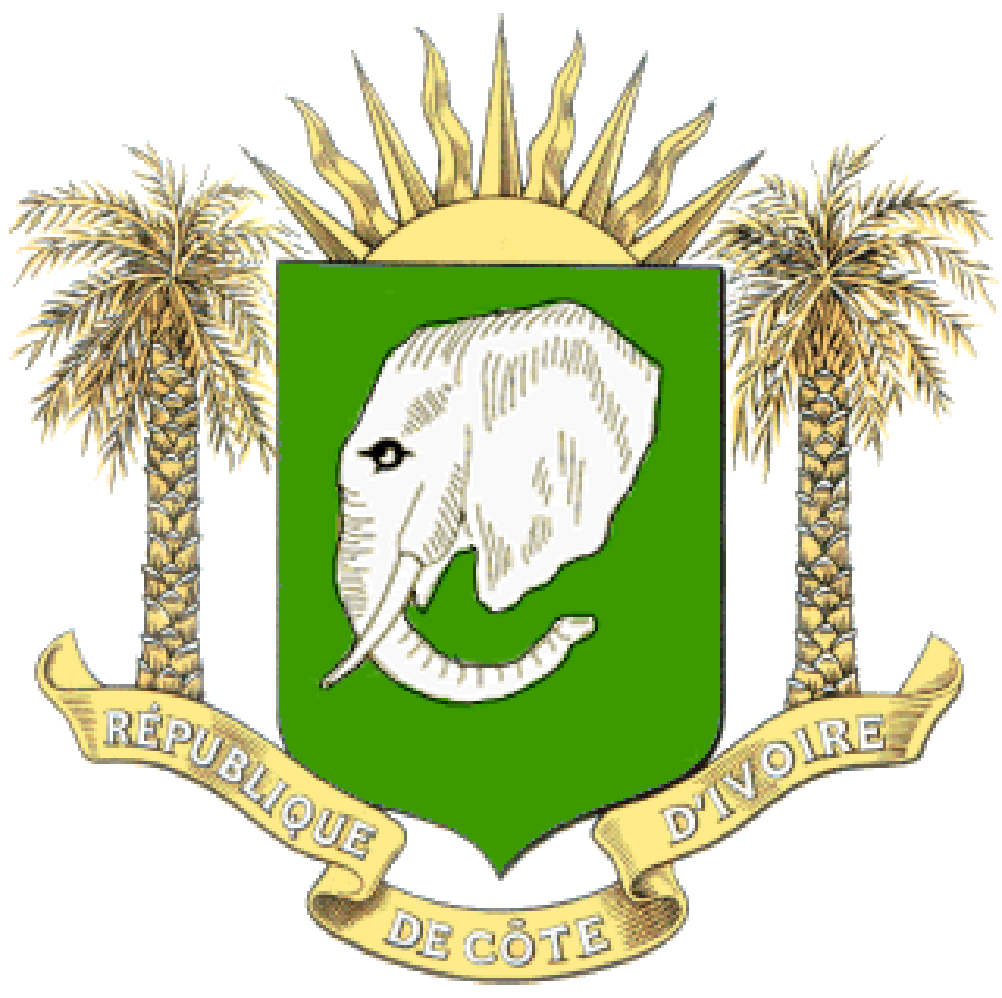 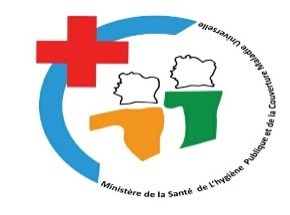 POST MARKETING SURVEILLANCE OF HIV RAPID TESTS IN COTE D’IVOIRE
Dr CABLAN Arsher
MOH/NPHL/ PMS program coordinator
RTCQI Best practise meeting, Cape Town June 3-7, 2024
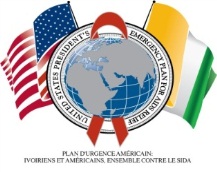 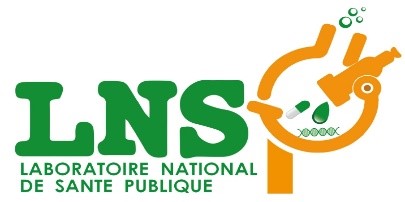 ‹#›
OUTLINE
INTRODUCTION
OBJECTIVES
METHODOLOGY
RESULTS
WAY FORWARD
‹#›
INTRODUCTION
Post Marketing Surveillance (PMS)  
Monitors the safety, quality and efficacy of an IVD after it has been released on the market
Protects human and public health by reducing risks through continuous monitoring of IVDs placed on the market. 
Ensures that the manufacturer complies with its obligations to assess the risks and/or mitigate the risks.
PMS activity started in Cote d’Ivoire in December 2019 conducted by the NPHL
‹#›
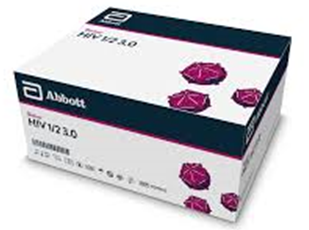 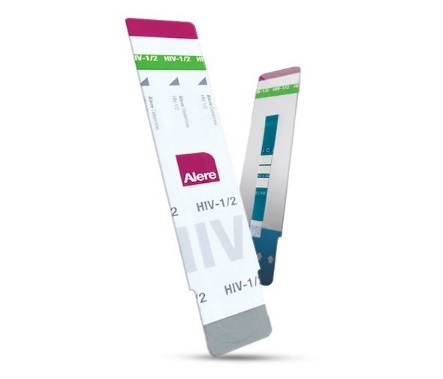 INTRODUCTION
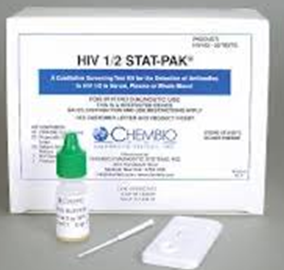 HTS sites algorithm
Confirmatory Laboratory algorithm
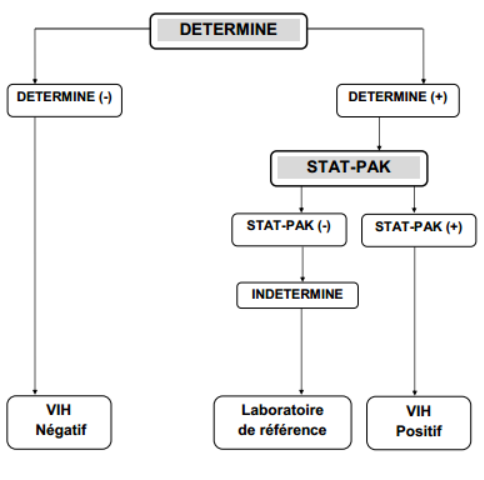 ‹#›
OBJECTIVES
General : To verify the performance of HIV rapid tests before distribution and after distribution at the site of use.
Specific :
1- Evaluate any new batch coming in country
2- Carry out an inter-comparison of batches of HIV rapid tests from the national medical store
3- Evaluate the performance of HIV tests kits in districts and health facilities
‹#›
METHODOLOGY
RANDOM SAMPLING 
 At the central medical store: NPSP
 Districts
 Health centers (CHU, CHR, HG, ESPC)  
- 25 per/year
- 100 tests/lot (Max 200 tests/ Site)
- Storage condition monitored (T°, Humidity rate): on site, 
during transport after sampling, during storage until 
evaluation at the NPHL
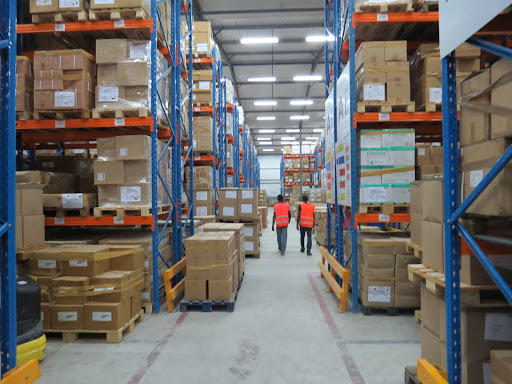 2019
Central d’achat
2020, 2023
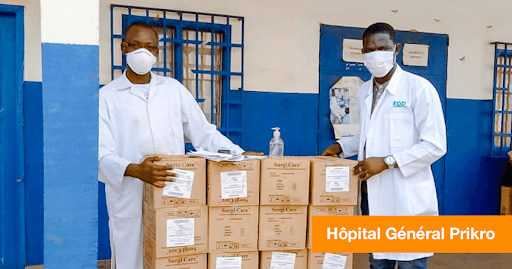 ‹#›
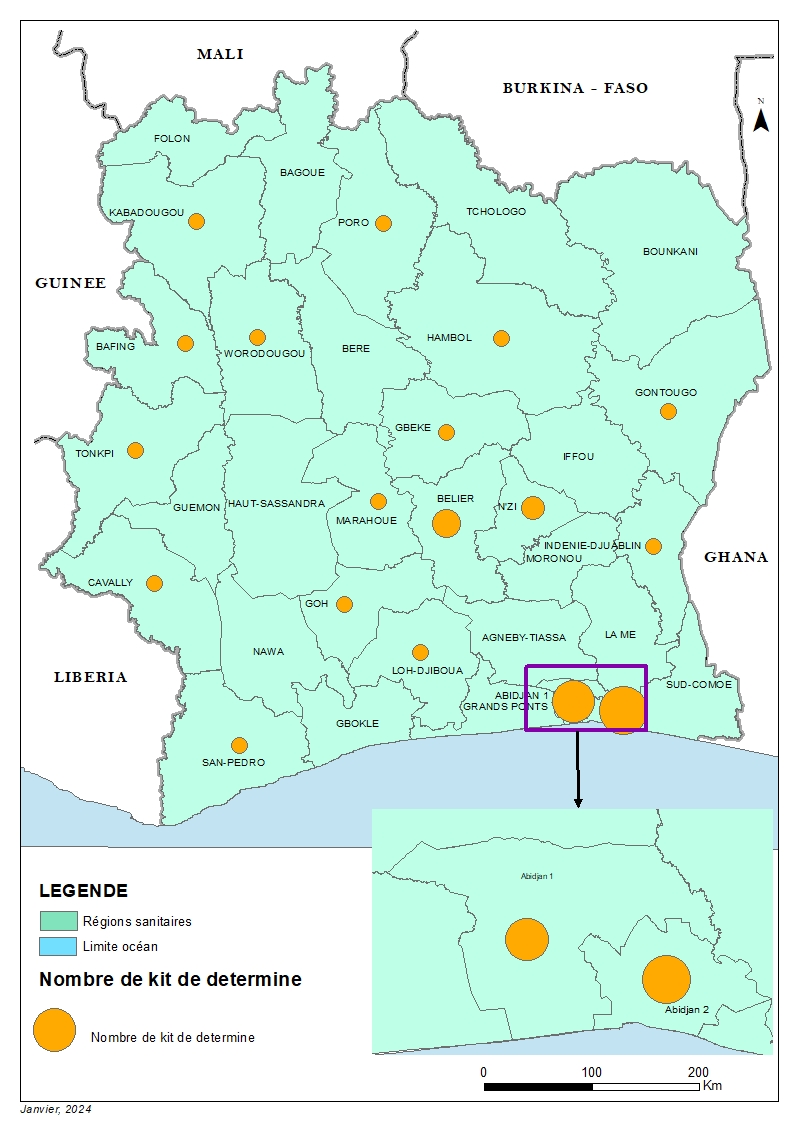 COLLECTION SITE LOCATION
‹#›
METHODOLOGY
EVALUATION 
Use of panels characterized by 2 ELISA techniques in parallel +/- LIA
(In house Panels, Commercial Panels) 
Reference lot compared to subsidiary lots: Inter-lot comparison:
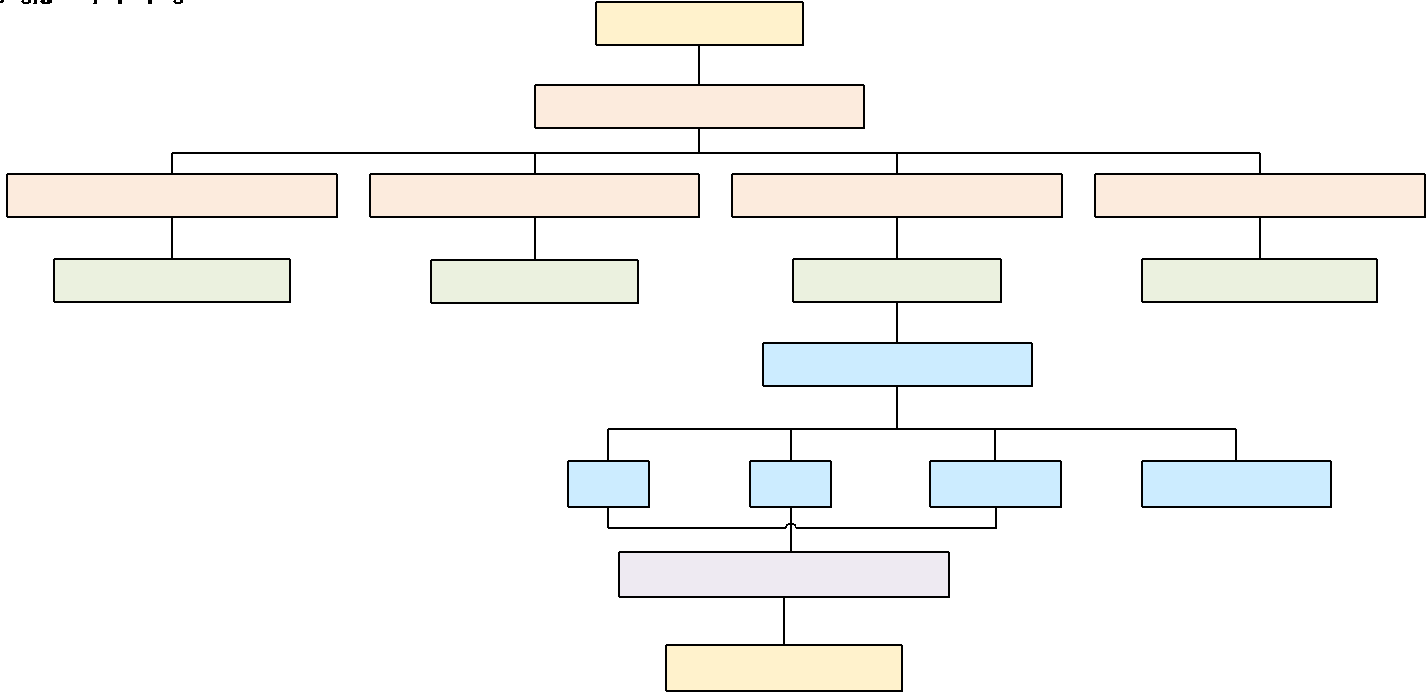 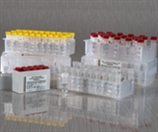 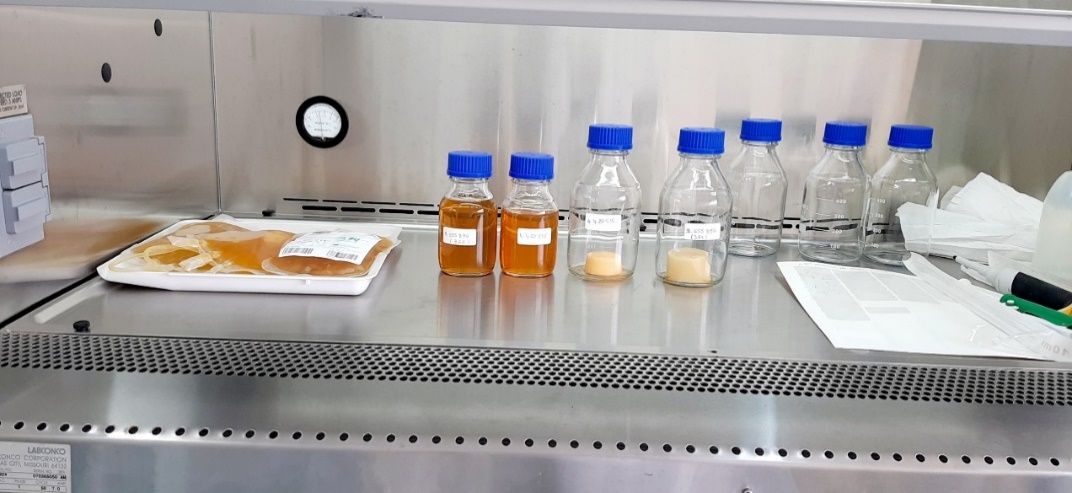 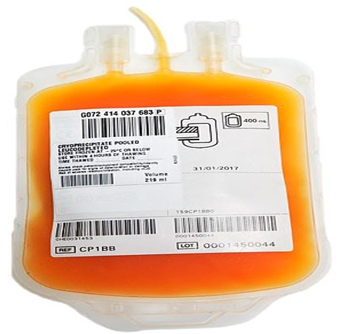 Characterisation algorithm
Commercial panel
In house panel from NBTS
‹#›
Panel maison à partir de poche de sang
METHODOLOGY
EVALUATION
* In house Panel maison
** Commercial Panel
‹#›
METHODOLOGY
Performing rapid tests
Testing according to the manufacturer's recommendations
Reading of the results by two independent technicians
If discrepant results, then third reading by a supervisor, the final result is the one that is read twice out of the three.
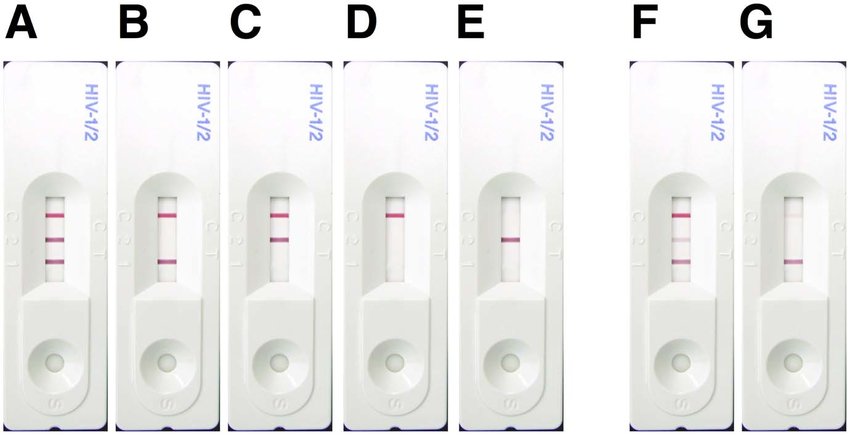 ‹#›
RESULTS
‹#›
INTERCOMPARISON OF BATCHES AT THE CENTRAL MEDICAL STORE
Chembio HIV 1/2 STAT-PAK could not be evaluated in a lot-to-lot comparison
because only one batch was available at the central warehouse. 
However, this lot was used as a reference lot
‹#›
LOT COMPARISON : DETERMINE
Determine reference batche : 00925K200R
90%
90%
The batches of Determine taken from the central warehouse comply with the acceptability criteria 
defined in comparison to the reference lot
Limite d’acceptabilité
‹#›
LOT COMPARISON : BIOLINE
Determine reference batche 03ADD009A
80%
90%
The batche of Bioline taken from the central warehouse comply with the acceptability criteria 
defined in comparison to the reference lot
Limite d’acceptabilité
‹#›
POST-DISTRIBUTION RESULTS
With the low number of kits collected from the peripheral sites, 
The comparison of batches used only dilution panel
‹#›
RESULTS
Number of tests kits collected in health centers
PMS Sessions
Each year, 25 health centers are selected. At least 100 samples of each type of test
are expected (1 Determine kit, 4 Bioline kits, 5 Stat-Pak kits). On the 2020 and 2023 sessions, many
tests shortages have been observed in many health centers.
‹#›
RESULTS
The tests collected and evaluated in post-distribution showed satisfactory performance according to the criteria defined using dilution panels
‹#›
RESULTS
Quality HIV kits batches assessed  is acceptable both at the central medical stores and at the sites
No significant variation appeared between the batches evaluated.
Storage temperatures and humidity rate are within manufacturers' recommended ranges
Numerous tests kits stock-outs at the sites level
‹#›
WAY FORWARD
Development of a new database for the new HIV/Syphilis screening algorithms in Côte d'Ivoire
Characterization of an in-house panel in replacement of the commercial one expiring soon
Routine monitoring of any new test batch entering in the central medical store
Decentralization of some activities (PT, Certification, PMS, Misdiagnosis) 
Develop the framework for PMS activity implementation including the report dissemination for decision making
‹#›
ACKNOWLEDGMENT
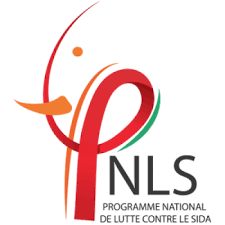 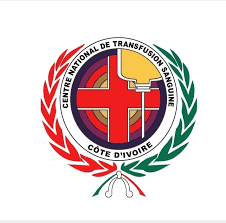 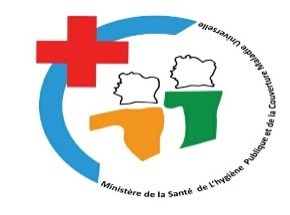 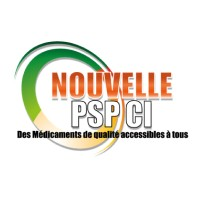 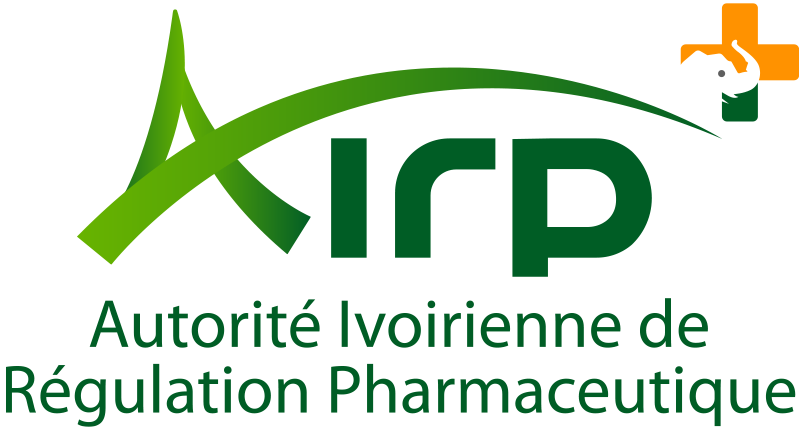 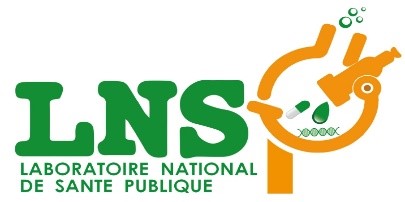 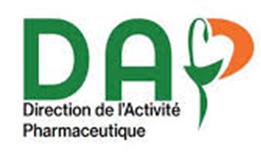 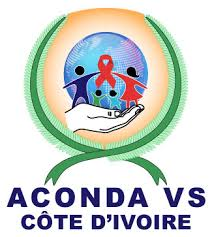 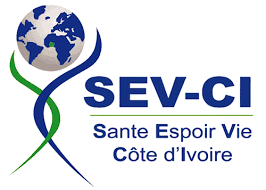 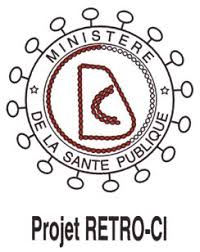 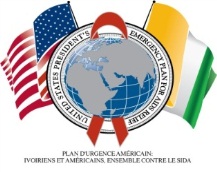 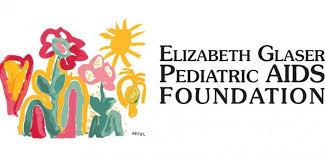 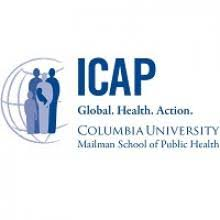 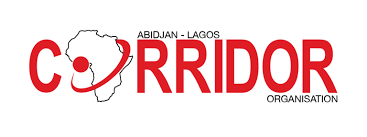 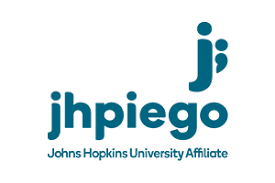 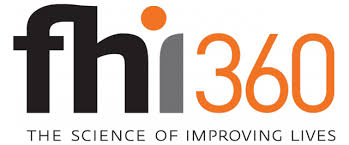 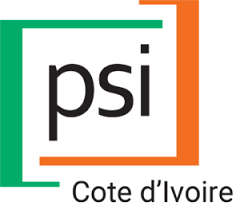 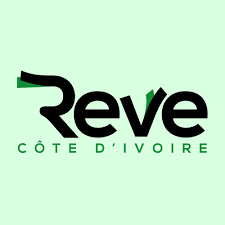 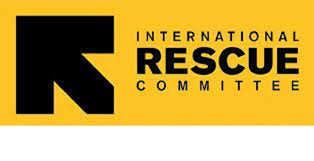 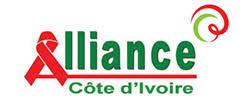 ‹#›
THANKS YOU FOR ATTENTION
‹#›